Manejo no convencional  SDRA
Dr.  Carlos Acuña
Pediatra Intensivista
Jefe UPC HLCM
Residente UPC CLC
Definición ARDS vs PARDS
Pediatric  Acute  Respiratory  Distress Syndrome:Consensus Recommendations From the PediatricAcute Lung Injury Consensus Conference*The Pediatric Acute Lung Injury Consensus Conference GroupJune 2015 • Volume 16 • Number 5
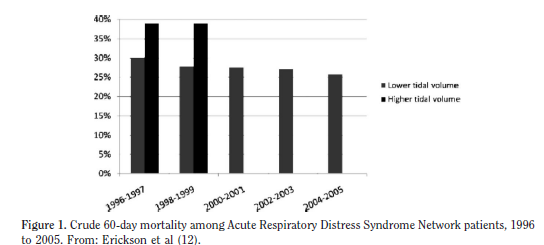 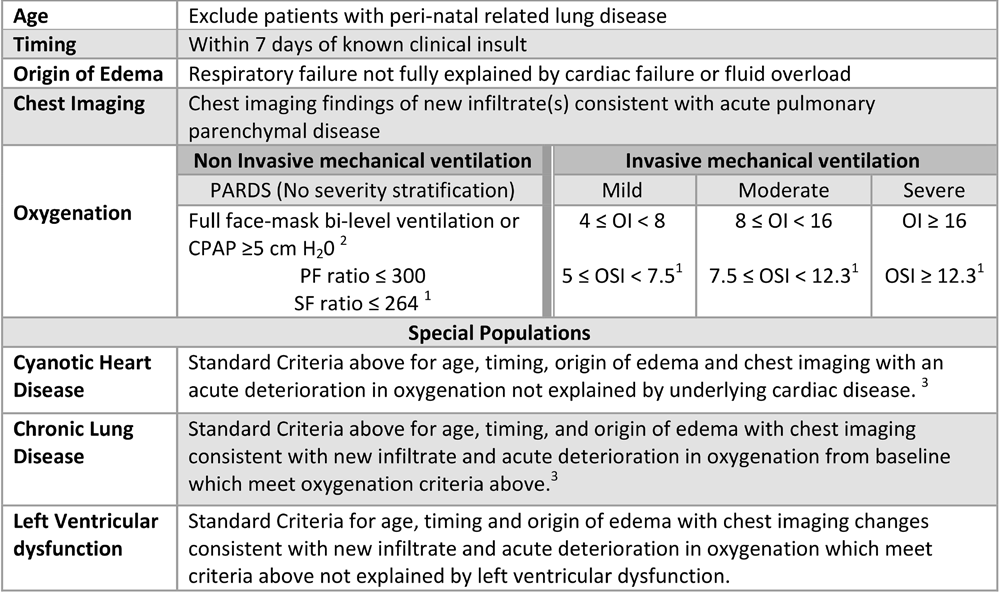 Manejo no convencional ARDS
Manejo fluidos 
Posición prono
I-NO
Surfactante 
Prostaciclinas
Otros
Manejo no convencional ARDS
Manejo fluidos 
Posición prono
I-NO
Surfactante 
Prostaciclinas
Nonventilatory strategies for patients with life-threatening 2009H1N1 influenza and severe respiratory failureLena M. Napolitano, MD; Pauline K. Park, MD; Krishnan Raghavendran, MD; Robert H. Bartlett, MD Crit Care Med 2010; 38[Suppl.]:e74–e90)
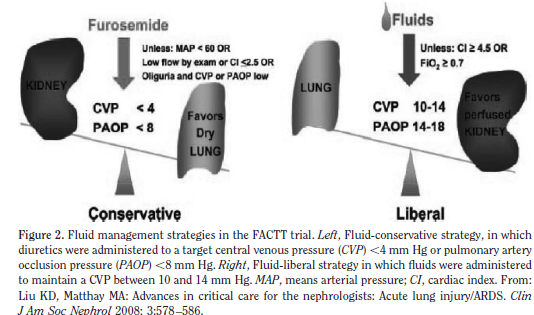 La estrategia de manejo conservador de fluidos
*aumento significativo en días libres de ventilador y una disminución no significativa
en la mortalidad de un  3%
Pediatric Acute Respiratory Distress Syndrome:Consensus Recommendations From the PediatricAcute Lung Injury Consensus Conference*The Pediatric Acute Lung Injury Consensus Conference GroupJune 2015 • Volume 16 • Number 5
Manejo Fluidos. 
Recomendación
 pacientes con PARDS deben recibir líquidos totales de mantener volumen intravascular adecuado, la perfusión de órganos diana, y óptimo suministro de oxígeno. 
Acuerdo Fuerte

 Después de la reanimación con líquidos inicial y estabilización, se recomienda el manejo de fluidos dirigido a un objetivo. 
El equilibrio de líquidos deben ser monitoreados y se titula para mantener intravascular adecuado. 
El objetivo de evitar el balance de líquidos positivo.

Acuerdo Fuerte

 Recomendamos que la titulación de líquido administrado por un protocolo dirigido a un objetivo que incluye total de la ingesta de líquidos, la producción, y balance neto. 
Acuerdo Fuerte
 Recomendamos que los ensayos clínicos en PARDS debe utilizar un protocolo clínico para guiar el manejo de fluidos. 
Acuerdo Fuerte
Manejo no convencional ARDS
Manejo fluidos 
Posición prono
I-NO
Surfactante 
Prostaglandinas
Pediatric Acute Respiratory Distress Syndrome:Consensus Recommendations From the PediatricAcute Lung Injury Consensus Conference*The Pediatric Acute Lung Injury Consensus Conference GroupJune 2015 • Volume 16 • Number 5
Posicionamiento prono. 
posicionamiento prono no puede ser recomendado como tratamiento de rutina en PARDS. Sin embargo,debe ser considerado una opción en los casos de PARDS graves. 

Acuerdo Débil (92% acuerdo)
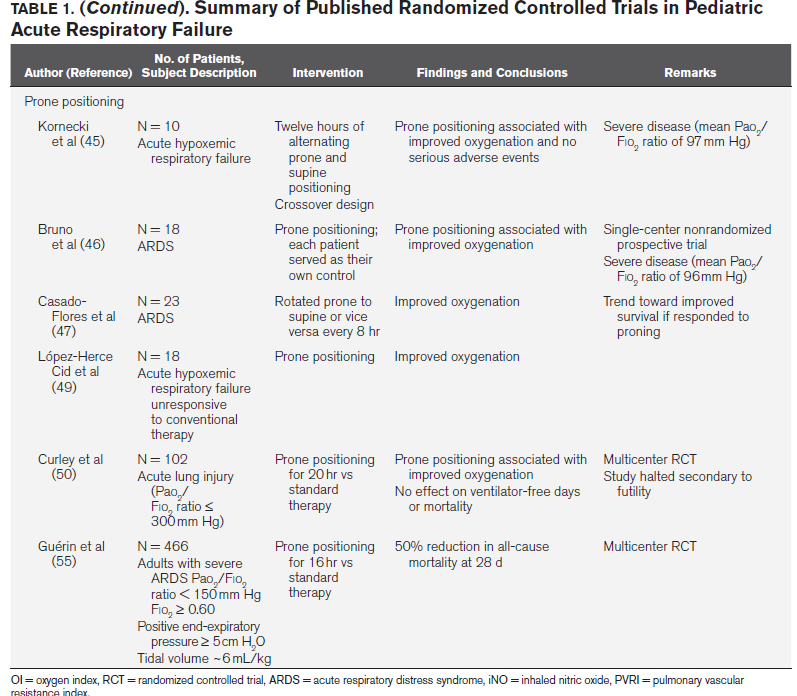 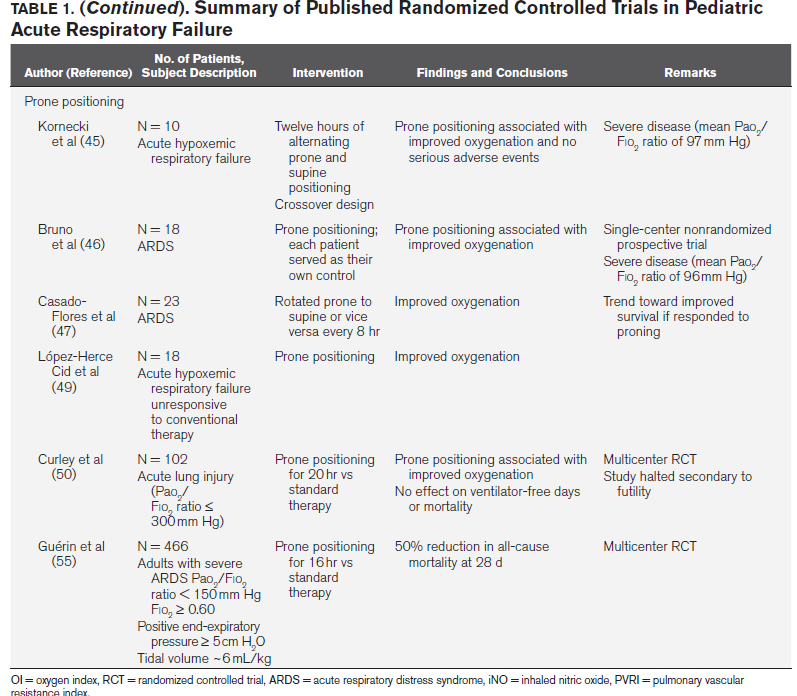 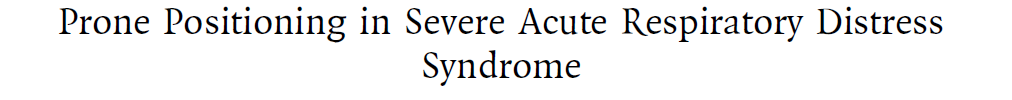 Nonventilatory strategies for patients with life-threatening 2009H1N1 influenza and severe respiratory failureLena M. Napolitano, MD; Pauline K. Park, MD; Krishnan Raghavendran, MD; Robert H. Bartlett, MD Crit Care Med 2010; 38[Suppl.]:e74–e90)
Manejo no convencional ARDS
Manejo fluidos 
Posición prono
I-NO
Surfactante 
Prostaglandinas
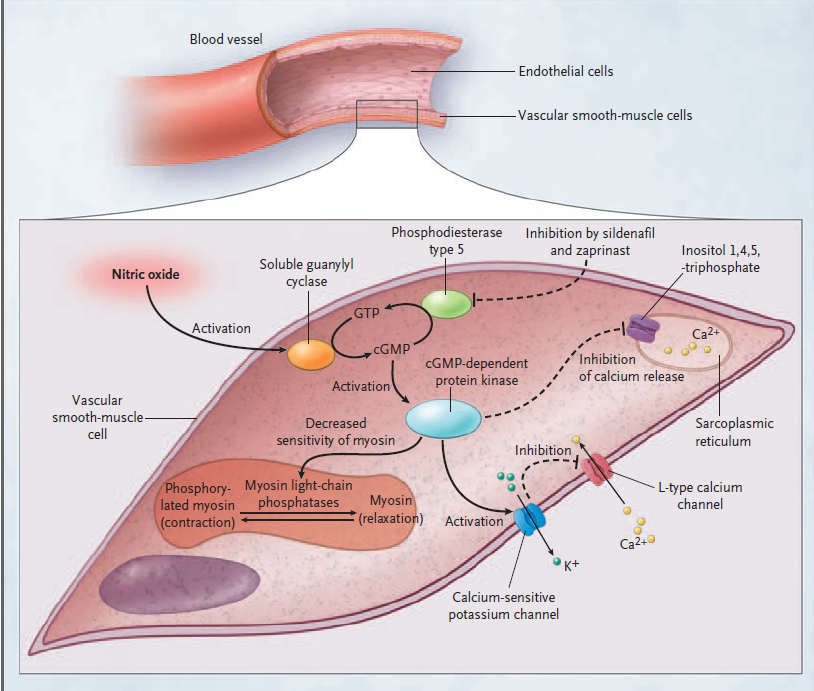 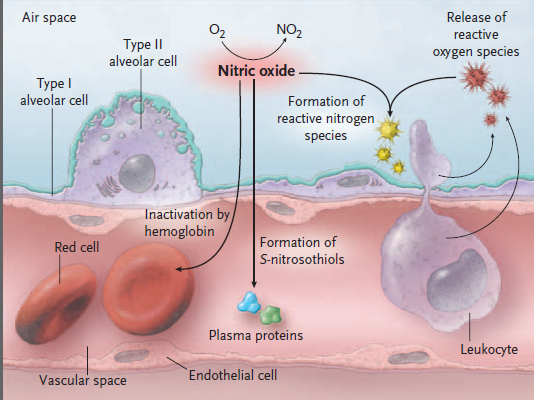 iNO
El óxido nítrico (NO), de origen natural , símil producto idéntico al  factor relajante endotelial 
Acciones cardiovasculares :vasodilatación potente, que resulta de disminución del calcio en células del músculo liso (GMPc)
NO inhalado (INO) tiene la ventaja de la entrega selectiva para la unidades alveolares ventiladas
El impacto de INO depende de la contribución relativa de vasoconstricción hipóxica y ventilación /perfusión.
Pediatric Acute Respiratory Distress Syndrome:Consensus Recommendations From the PediatricAcute Lung Injury Consensus Conference*The Pediatric Acute Lung Injury Consensus Conference GroupJune 2015 • Volume 16 • Number 5
óxido nítrico inhalado.
No se recomienda para uso rutinario en PARDS. Sin embargo, su uso puede ser considerada en pacientes con hipertensión pulmonar documentada o disfunción ventricular derecha severa. 
Además,se puede tener en cuenta en los casos graves de PARDS como  rescate para  puente en  soporte vital extracorpóreo.

Acuerdo fuerte
i-NO
Nonventilatory strategies for patients with life-threatening 2009H1N1 influenza and severe respiratory failureLena M. Napolitano, MD; Pauline K. Park, MD; Krishnan Raghavendran, MD; Robert H. Bartlett, MD Crit Care Med 2010; 38[Suppl.]:e74–e90)
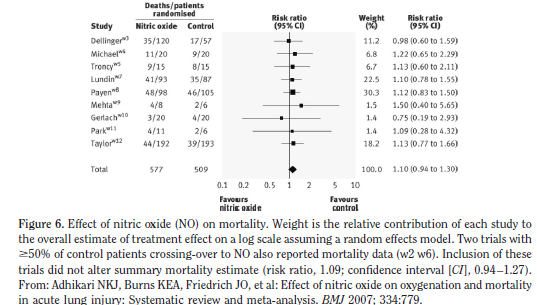 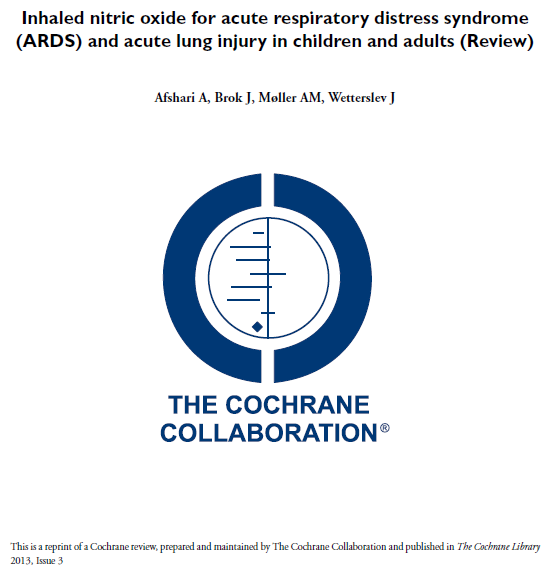 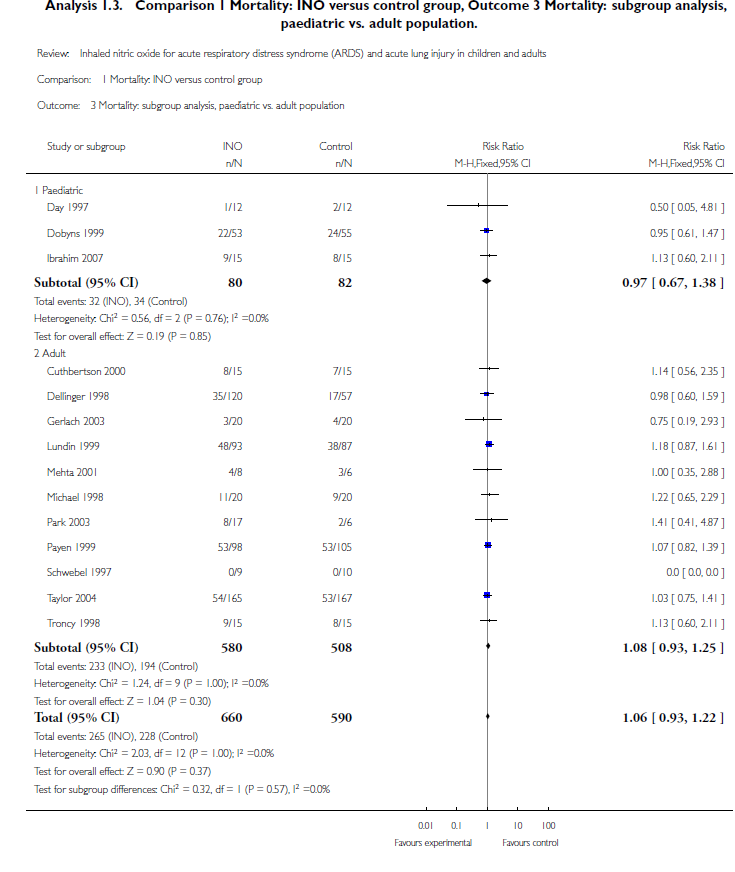 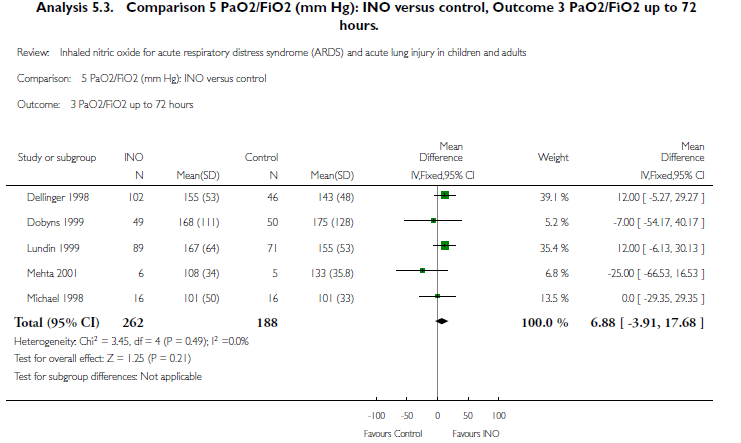 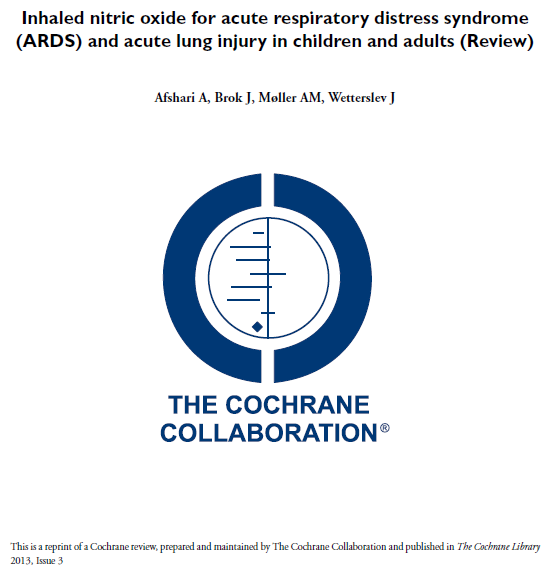 Conclusiones de los autores
INO no puede ser recomendado para los pacientes con IRHA. INO resulta en una mejora transitoria en la oxigenación, pero no reduce la mortalidad y puede ser perjudicial.
Manejo no convencional ARDS
Manejo fluidos 
Posición prono
I-NO
Surfactante 
Prostaciclinas
Surfactante
La justificación de surfactante exógeno en terapia en ALI / SDRA es principalmente para revertir la disfunción del surfactante  (de inhibición),aunque la deficiencia de surfactante es también tratado por esta intervención.

Independientemente de la causa, una característica   fisiopatológica común de los pacientes con SDRA es una disfunción del “sistema” surfactante endógeno

Tratamiento con surfactante exógeno es una norma efectiva de la atención en los recién nacidos con SDRA ,pero no similares efecto se observa para los adultos y pacientes  pediátricos .
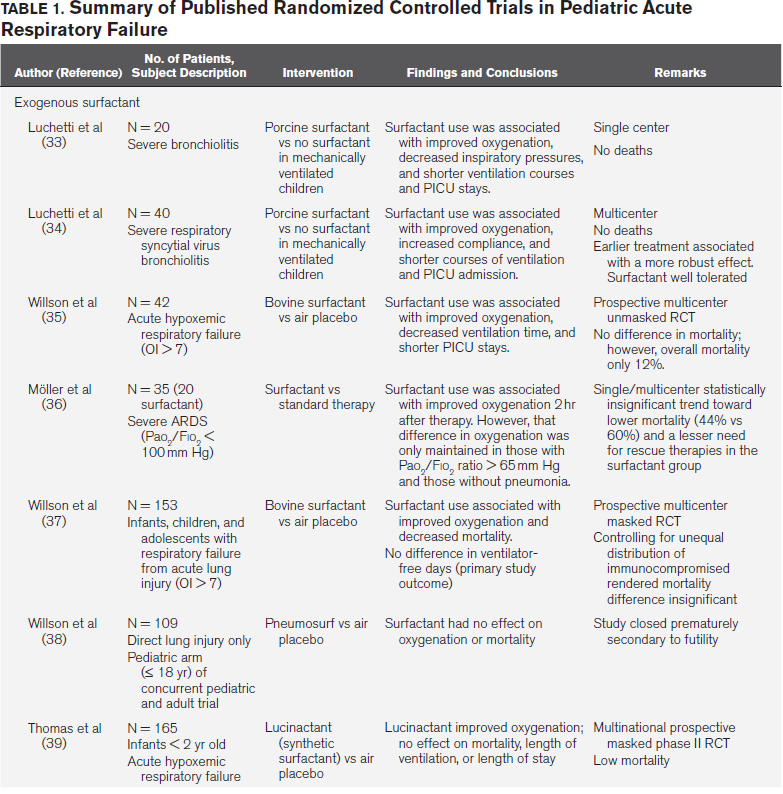 Pediatric Calfactant in Acute Respiratory DistressSyndrome Trial*Douglas F. Willson, MD1; Neal J. Thomas, MD, MSc2; Robert Tamburro, MD2; Edward Truemper, MD3for the Pediatric Acute Lung and Sepsis Investigators Network Pediatr Crit Care Med 2013; 14:657–665
Ensayo controlado con placebo , aleatorizado. en 24 hospitales de niños en seis países diferentes.
Pacientes y métodos: 37 semanas a  18 años de edad, ALI/ ARDS  con daño pulmonar directo
 Aleatorizados para recibir hasta tres dosis de 30 mg / cm altura de surfactante (calfactant) versus placebo (aire) dentro de las 48 horas de la intubación y la iniciación de la ventilación mecánica.

El resultado primario fue la mortalidad a los 90 días. Días  libres de ventilador.

Resultados: 
El estudio fue detenido a petición del patrocinador después
el segundo análisis intermedio por presunta  futilidad. 
 No hubo diferencias significativas entre los grupos

En general, la mortalidad de 90 días era 11% (siete surfactante, cinco placebo). Sin inmediata mejora en la oxigenación se asoció con  la administración de surfactante

Conclusiones: 
El surfactante no mejoraron los resultados en relación con el placebo  en este ensayo de los niños con ALI / ARDS
Pediatric Calfactant in Acute Respiratory DistressSyndrome Trial*Douglas F. Willson, MD1; Neal J. Thomas, MD, MSc2; Robert Tamburro, MD2; Edward Truemper, MD3for the Pediatric Acute Lung and Sepsis Investigators Network Pediatr Crit Care Med 2013; 14:657–665
Pediatric Acute Respiratory Distress Syndrome:Consensus Recommendations From the PediatricAcute Lung Injury Consensus Conference*The Pediatric Acute Lung Injury Consensus Conference GroupJune 2015 • Volume 16 • Number 5
Surfactante exógeno 

 En este momento, esta  terapia no puede ser recomendada como tratamiento de rutina en PARDS.

Acuerdo fuerte
Manejo no convencional ARDS
Manejo fluidos 
Posición prono
I-NO
Surfactante 
Prostaciclinas
Prostaciclina
La prostaciclina es un vasodilatador de la microcirculación e inhibidor de la agregación plaquetaria.

Inhalado, su acción vasodilatadora en aerosol en áreas ventiladas es similar a la del INO en la mejoría ventilación / perfusión  sin provocar hipotensión sistémica
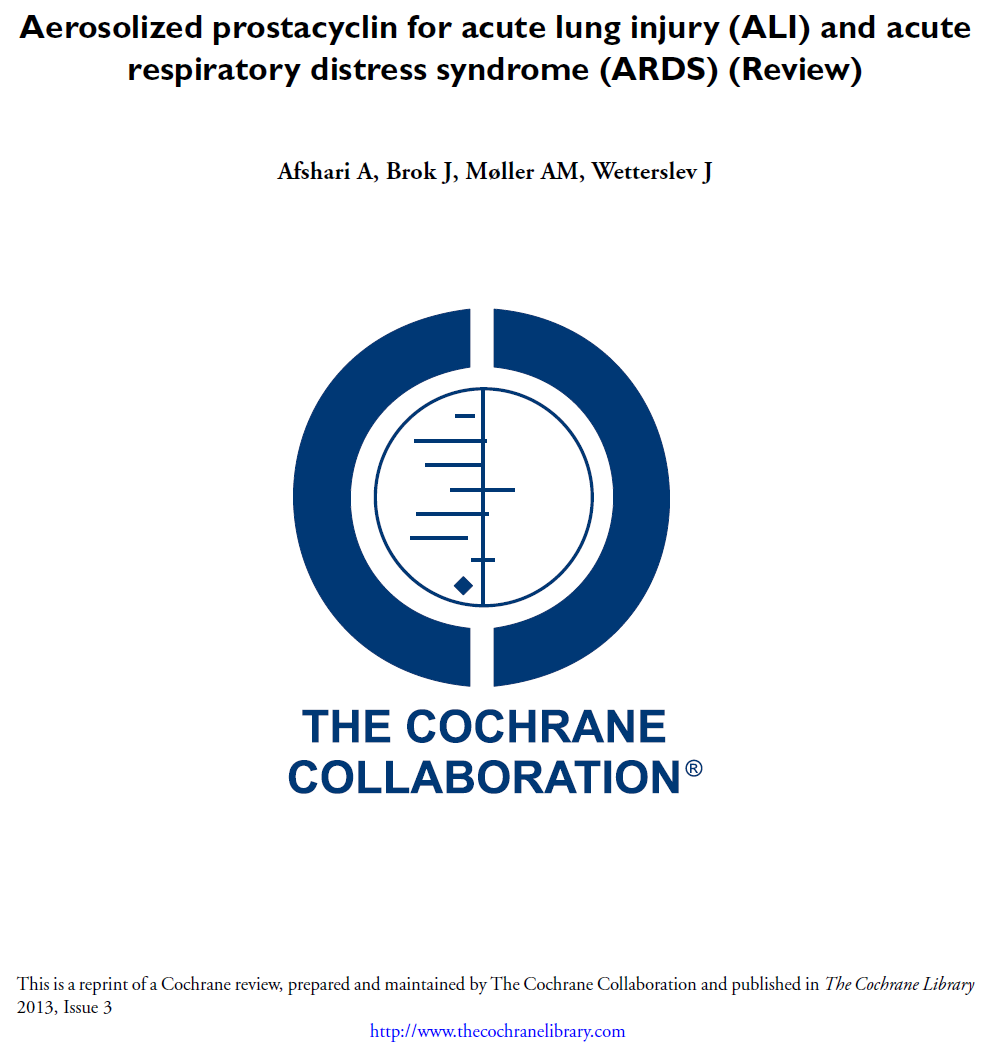 Aerosolized prostacyclin for acute lung injury (ALI) and acute respiratory distress syndrome (ARDS)
Conclusiones de los autores
No hay evidencia actual para apoyar o refutar el uso sistemático de la prostaciclina en aerosol para los pacientes con ALI y el SDRA. 

Hay una necesidad urgente de ensayos clínicos aleatorizados .
Manejo no convencional ARDS
Manejo fluidos 
Posición prono
I-NO
Surfactante 
Prostaciclinas
Otros
Pediatric Acute Respiratory Distress Syndrome:Consensus Recommendations From the PediatricAcute Lung Injury Consensus Conference*The Pediatric Acute Lung Injury Consensus Conference GroupJune 2015 • Volume 16 • Number 5
Ventilación de Alta Frecuencia. 
 Recomendacion :
VAFO  debe ser considerado como una alternativa en insuficiencia respiratoria hipóxica, en pacientes con  presiones meseta > de 28 cm H2O, en ausencia de evidencia clínica de compliance de la pared torácica. Este enfoque debe ser considerado para aquellos pacientes con PARDS de moderados a severos.
Acuerdo Débil (92% de acuerdo)



Ventilación Líquida. 
 El uso clínico de la ventilación líquida no puede ser recomendada. 
Acuerdo fuerte
Pediatric Acute Respiratory Distress Syndrome:Consensus Recommendations From the PediatricAcute Lung Injury Consensus Conference*The Pediatric Acute Lung Injury Consensus Conference GroupJune 2015 • Volume 16 • Number 5
Otras Terapias auxiliares.
Ninguna recomendaciónnpara el uso de los siguientes tratamientos complementarios se apoya:
mezcla de helio y oxígeno (Heliox), inhalado o IV terapia de prostaglandinas,activadores del plasminógeno, fibrinolíticos, u otros anticoagulantes, agonistas de los receptores β-adrenérgicos inhalados o ipratropio
N-acetilcisteína ev para efectos antioxidantes o intratraqueal N-acetilcisteína para la movilización de secreciones, dornasa alfa fuera del la población fibrosis quística, y  dispositivo de ayuda de la tos. 
Acuerdo fuerte 
 No hay recomendaciones para el uso de la terapia de células madre
Se debe considerar una  terapia experimental
Acuerdo fuerte
Gracias